Education for Justice (E4J)
Integrity and Ethics
Module 13: Public Integrity and Ethics
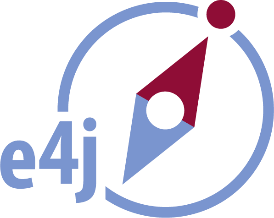 Agenda
Ice-breaker: opening reception on values (10 minutes)
Civil servant as a temporary steward (10 minutes)
Ethics Codes for Public Servants (30 minutes)
Public integrity (40 minutes)
Structured ethical reflection of case study (20 minutes)
Strengthening public ethics and integrity (40 minutes)
Obligations of public servants (30 minutes)
Optional closing exercise if time allows: reception on public values
Learning Outcomes
Upon completion of this module students should be able to: 
Understand the key instruments for strengthening public integrity and ethics and the processes of integrity management in public organizations
Appreciate the challenges involved in strengthening integrity and ethics in the public service
Analyse codes of ethics as specific sets of public values and action principles, and understand the interdependence of the values
Evaluate and analyse public service scenarios and understand how to identify and manage the risk of integrity breaches
Ice-breaker: opening reception on values
Ethics is “the attempt to arrive at an understanding of the nature of human values, of how we ought to live, and of what constitutes right conduct” 
Public ethics: an attempt to find guidance for the right conduct in public service
Identity view of integrity: “acting in a way that reflects your sense of who you are”
Public integrity: the powers and resources entrusted  to PA, and its organizations, are used effectively according to democratic principles and decisions on public purpose
Integrity management: refers to a systemic approach to develop ethical and effective public sector organizations and a healthy organizational climate that supports adequate operation
Exercise 1
Reception on values
Value 1
-
Accountability
Value 3
-
Justice and fairness
Action principles:
Action principles:
·
·
Reject incompetence
Comply with law
·
·
Seek efficiency
Seek procedural and substantive
·
justice
Seek effectiveness
·
·
Seek fair distribution of public
Take responsibility for what is
benefits
done and how
·
Facilitate transparency
Value 4
-
Avoiding doing harm
·
Listen and be responsive
Action principles:
Value 2
-
Impartiality
·
P
rovide remedy
or relief
Action principles:
·
Us
e moral imagination
·
Avoid conflict of interest
Value 5
-
Do good
·
Seek inclusion
·
Be objective
Action principles:
·
Pursue the public interest
·
Employ empathy
·
G
ive affirmative help
Public Service Core Values and Action Principles (Table 1)
Ethics Codes for Public Servants
Purpose of Codes of Ethics
Selection of the topics in a Code
Succesfull implementation of Code
Enforcement and accountability for integrity breaches
International standards for Codes of Ethics
Exercise 2
Ethics Codes for Public Servants
Public integrity
Exercise 3: Just Do Your Job
[Speaker Notes: To enable the video in a slideshow mode please follow these steps: 
Click “Enable Content” in the yellow line at the top of the window (if it appears). 
Click with the right button of the mouse on the video and select “Preview” from the drop-down menu. 
Wait few seconds until the video loads]
Exercise 4: Case Study I
Structured ethical reflection
Strengthening public ethics and integrity
Instruments for building ethical environment: 
Oath
Induction training
Code of ethics
Dilemma discussion
Discussion of new rules
Internal policy workshops
Exercise 4: Case Study II
Obligations of public servants
Core reading:
Eagleman, David (2016). How I decide? In The Brain: The Story of You. Edinburgh: Canongate Books
Gilman, Stuart C. (2005). Ethics Codes and Codes of Conduct as Tools for Promoting an Ethical and Professional Public Service: Comparative Successes and Lessons. World Bank. Available from https://www.oecd.org/mena/governance/35521418.pdf 
Lewis, Carol W. and Stuart C. Gilman (2012). The Ethics Challenge in Public Service: A Problem-Solving Guide. San Francisco: Jossey-Bass
OECD (2017). Recommendations on Public Integrity. Paris. Available from http://www.oecd.org/gov/ethics/Recommendation-Public-Integrity.pdf